BUSINESS AND CORPORATE
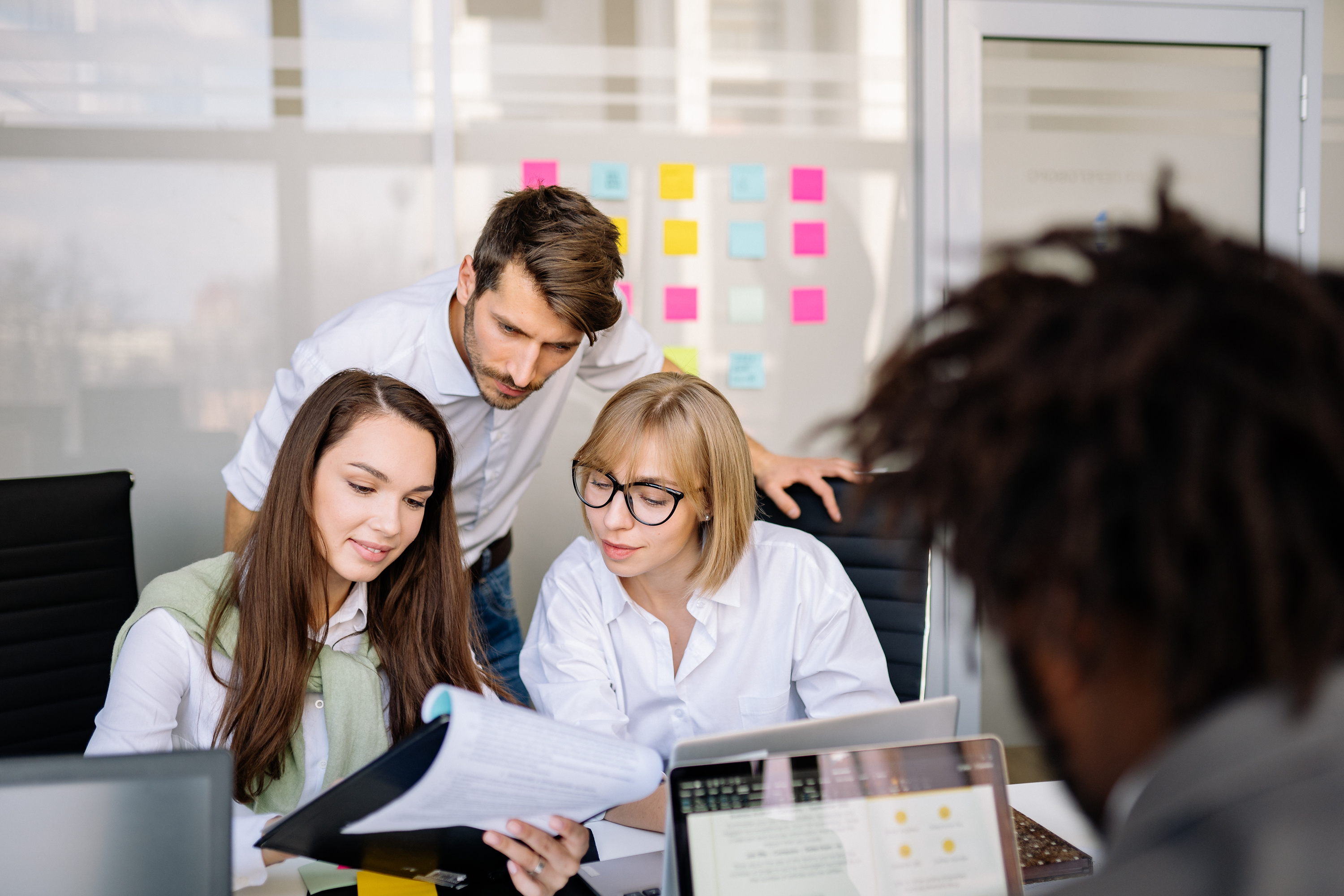 Business Infographic Template
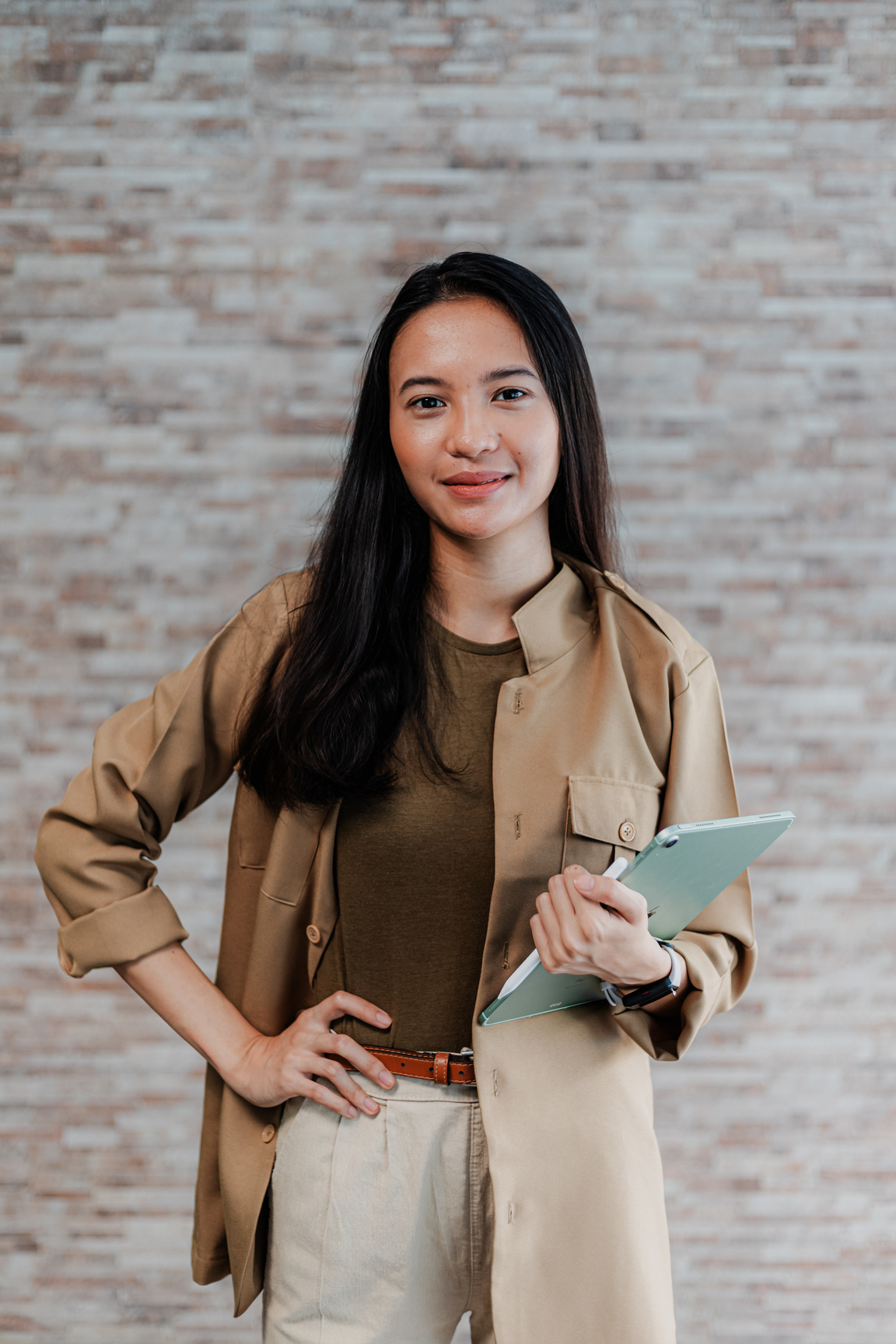 Hello & welcome to presentation
WELCOME MESSAGE
Presentations are communication tools that can be used as demonstrations, lectures, speeches, reports, and more. It is mostly presented before an audience.
LETS GET STARTED
GOOGLE SLIDES
POWERPOINT
CANVA
How to use this presentation
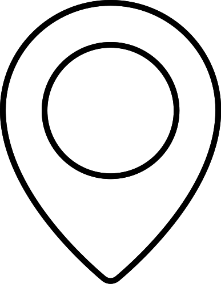 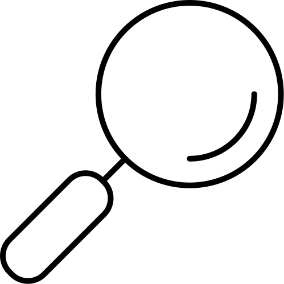 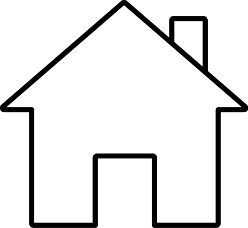 Click on the "PowerPoint" button below this presentation preview. 
Start editing your presentation.
Download and install the fonts used in this presentation as listed on page 21.
Click on the "Canva" button under this presentation preview. Start editing your presentation. You need to sign in to your Canva account.
Click on the "Google Slides" button below this presentation preview.  Click on "Make a copy." Start editing your presentation. You need to sign in to your Google account.
1.
2.
3.
Download this presentation as a Powerpoint template in 3 steps
Click on the "Canva" button next to this presentation. Start editing your presentation. You may need to sign in to your Canva account.
Click on the "Share" button on the top right corner in Canva and click on "More" at the bottom of the menu.
Enter "PowerPoint" in the search bar and click on the PowerPoint icon to download.
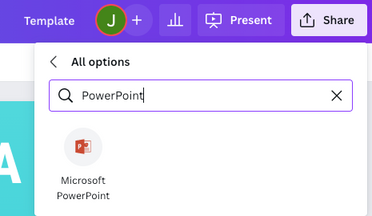 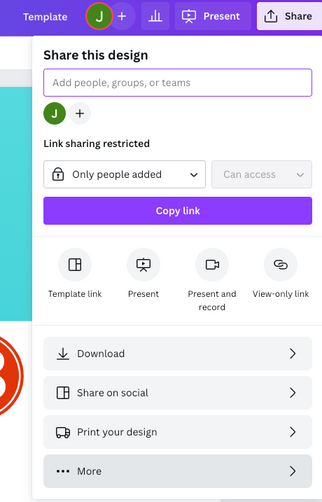 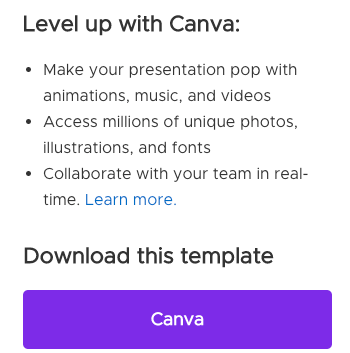 1.
2.
3.
Download this presentation as a
Google Slide template in 3 steps
Click on the "Canva" button next to this presentation. Start editing your presentation. You may need to sign in to your Canva account.
Click on the "Share" button on the top right corner in Canva and click on "More" at the bottom of the menu.
Enter "Google Drive" in the search bar and click on the Google Drive icon to add this design as a Google slide in your G Drive. It will ask you to link your Google account to Canva the first time.
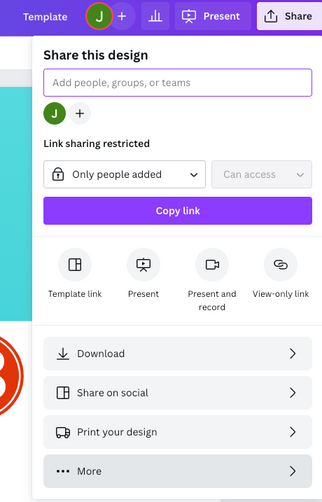 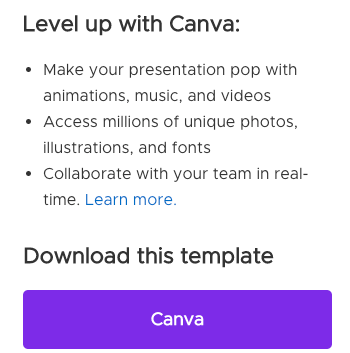 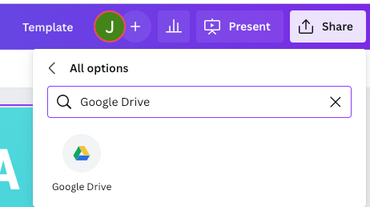 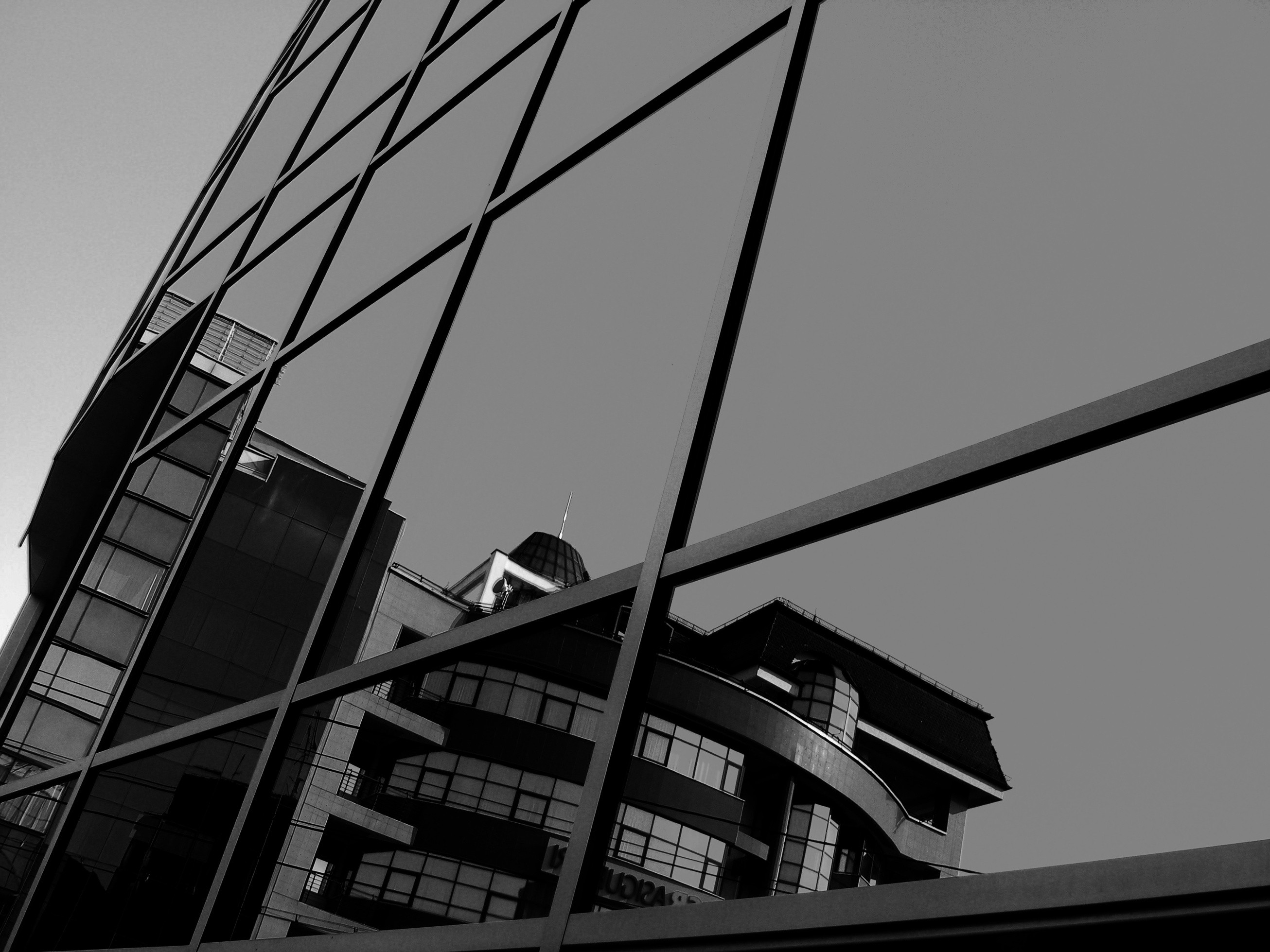 Add an
Agenda Page
WRITE AN AGENDA HERE.
WRITE AN AGENDA HERE.
WRITE AN AGENDA HERE.
WRITE AN AGENDA HERE.
WRITE AN AGENDA HERE.
WRITE AN AGENDA HERE.
125
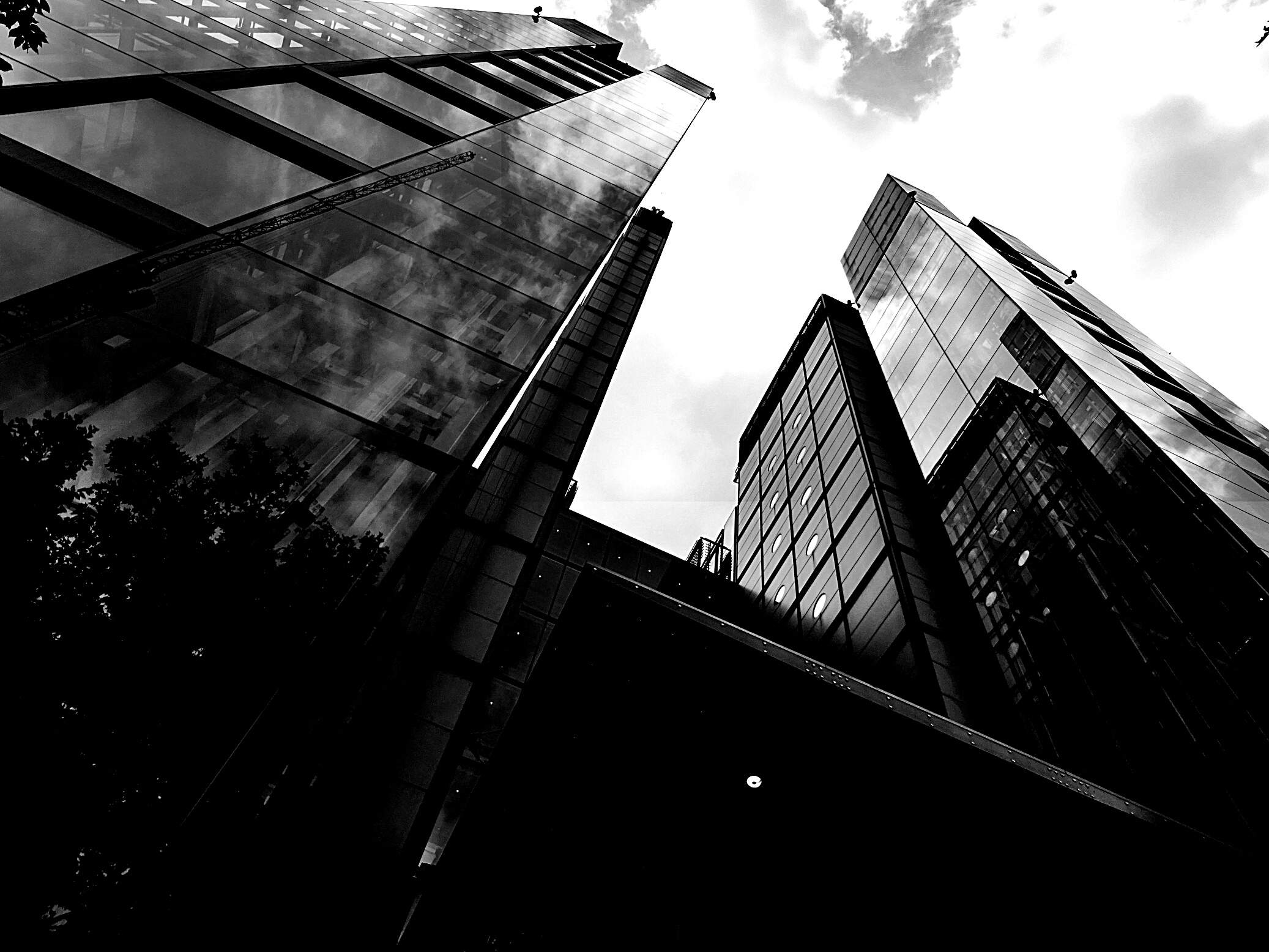 Infographic
Slide Report
100
Scenario 1
75
Presentations are communication tools that can be used as demonstrations. Presentations are communication tools that can be used as demonstrations
50
25
0
Item 1
Item 2
Item 3
Item 4
Item 5
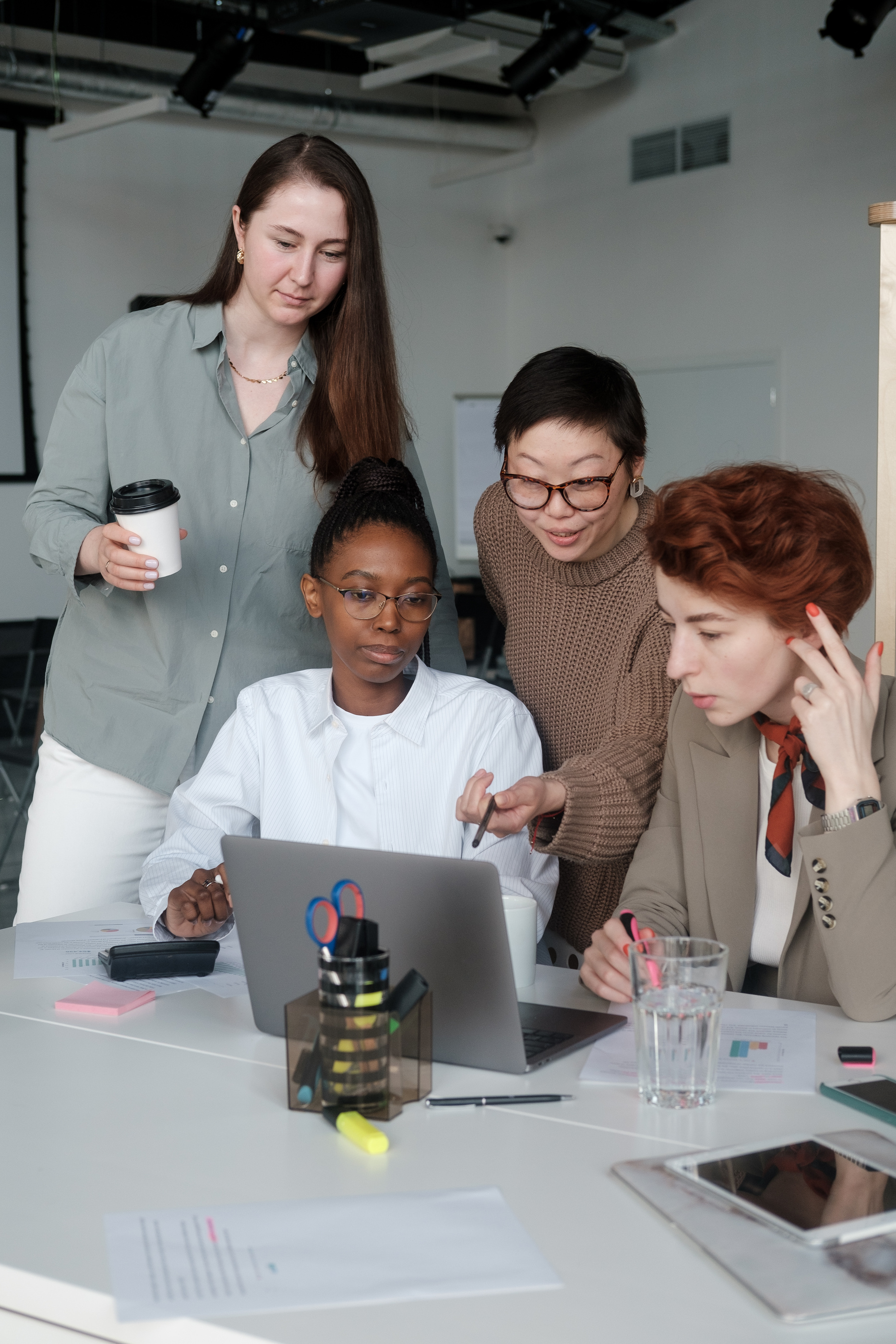 Write your topic or idea
ADD A MAIN POINT
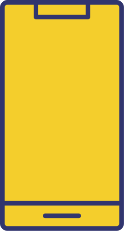 Briefly elaborate on what you want to discuss.
ADD A MAIN POINT
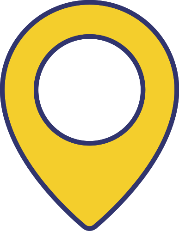 Briefly elaborate on what you want to discuss.
ADD A MAIN POINT
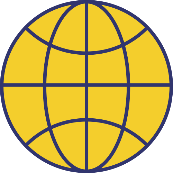 Briefly elaborate on what you want to discuss.
Item 1
13.7%
Add an Infographic Page
Item 4
39.2%
Elaborate on the data you want to discuss.
Item 2
19.6%
ITEM ONE
ITEM TWO
Presentations are
communication tools
Presentations are
communication tools
Item 3
27.5%
ITEM THREE
ITEM FOUR
Presentations are
communication tools
Presentations are
communication tools
Scenario 1
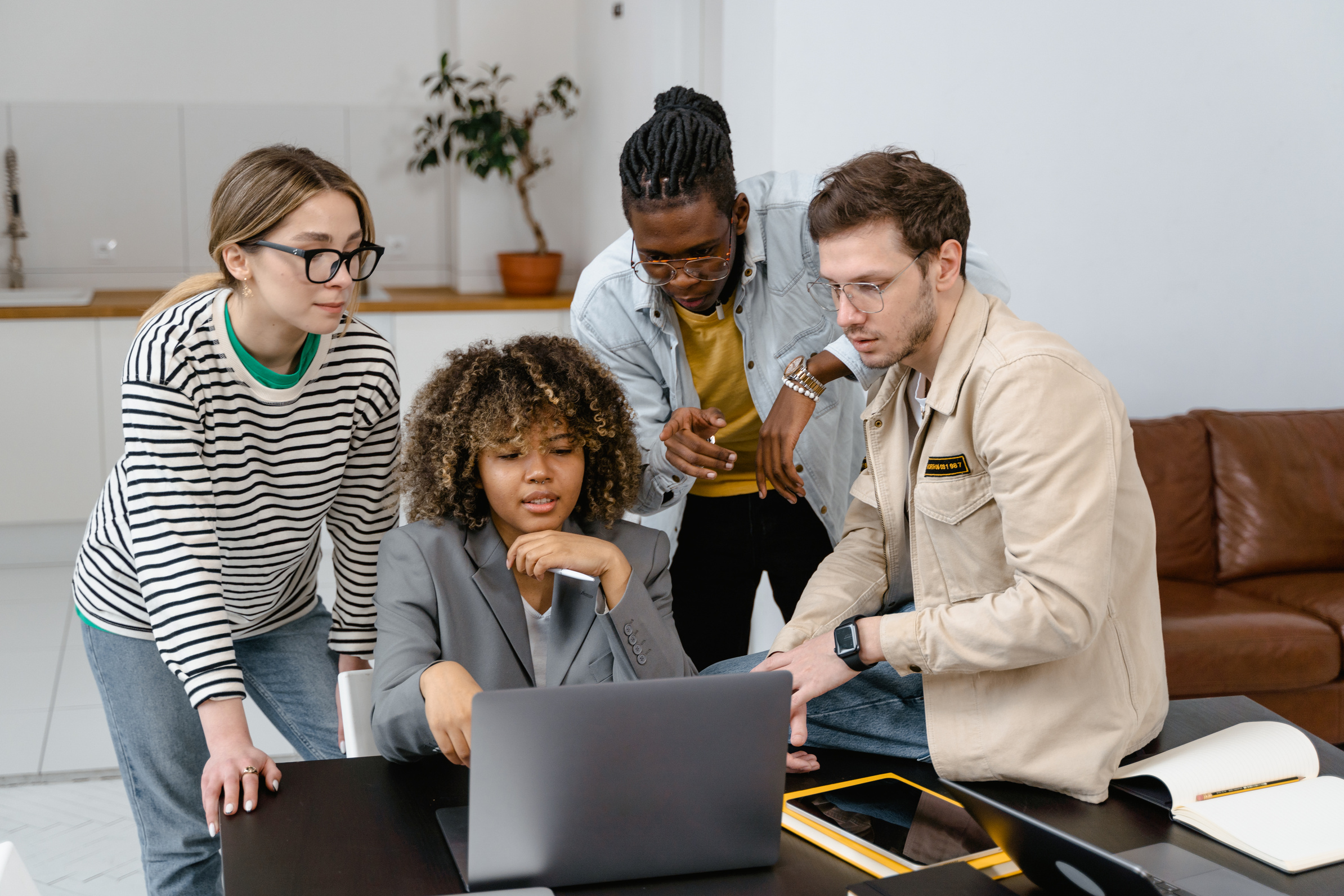 Presentations are communication tools that can be used as demonstrations.
Infographic
Slide Report
Scenario 2
Presentations are communication tools that can be used as demonstrations.
Add an Infographic Page
Elaborate on the data you want to discuss
Step 1
Step 2
Step 3
Step 4
Step 5
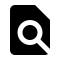 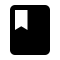 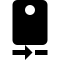 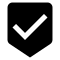 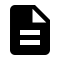 Elaborate on the step here
Elaborate on the step here
Elaborate on the step here
Elaborate on the step here
Elaborate on the step here
Scenario 1
Scenario 2
Scenario 3
Scenario 4
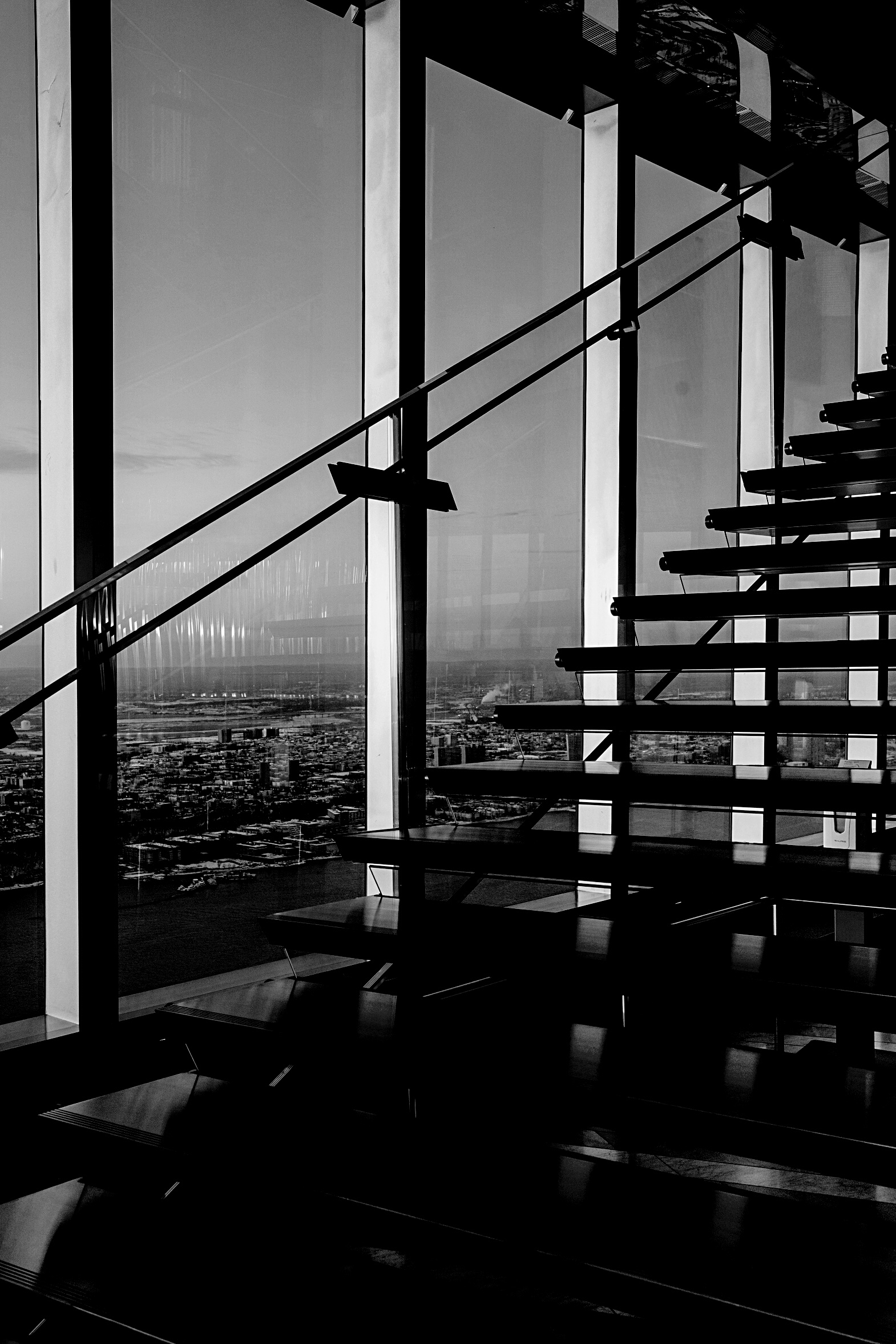 Presentations are communication tools that can be used as demonstrations.
Presentations are communication tools that can be used as demonstrations.
Presentations are communication tools that can be used as demonstrations.
Presentations are communication tools that can be used as demonstrations.
Infographic
Slide Report
29%
86%
82%
46%
Infographic Slide Report
61%
29%
70%
Presentations are communication tools that can be used as demonstrations.
Scenario 1
Scenario 2
Scenario 3
Presentations are communication tools that can be used as demonstrations.
Presentations are communication tools that can be used as demonstrations.
Presentations are communication tools that can be used as demonstrations.
50
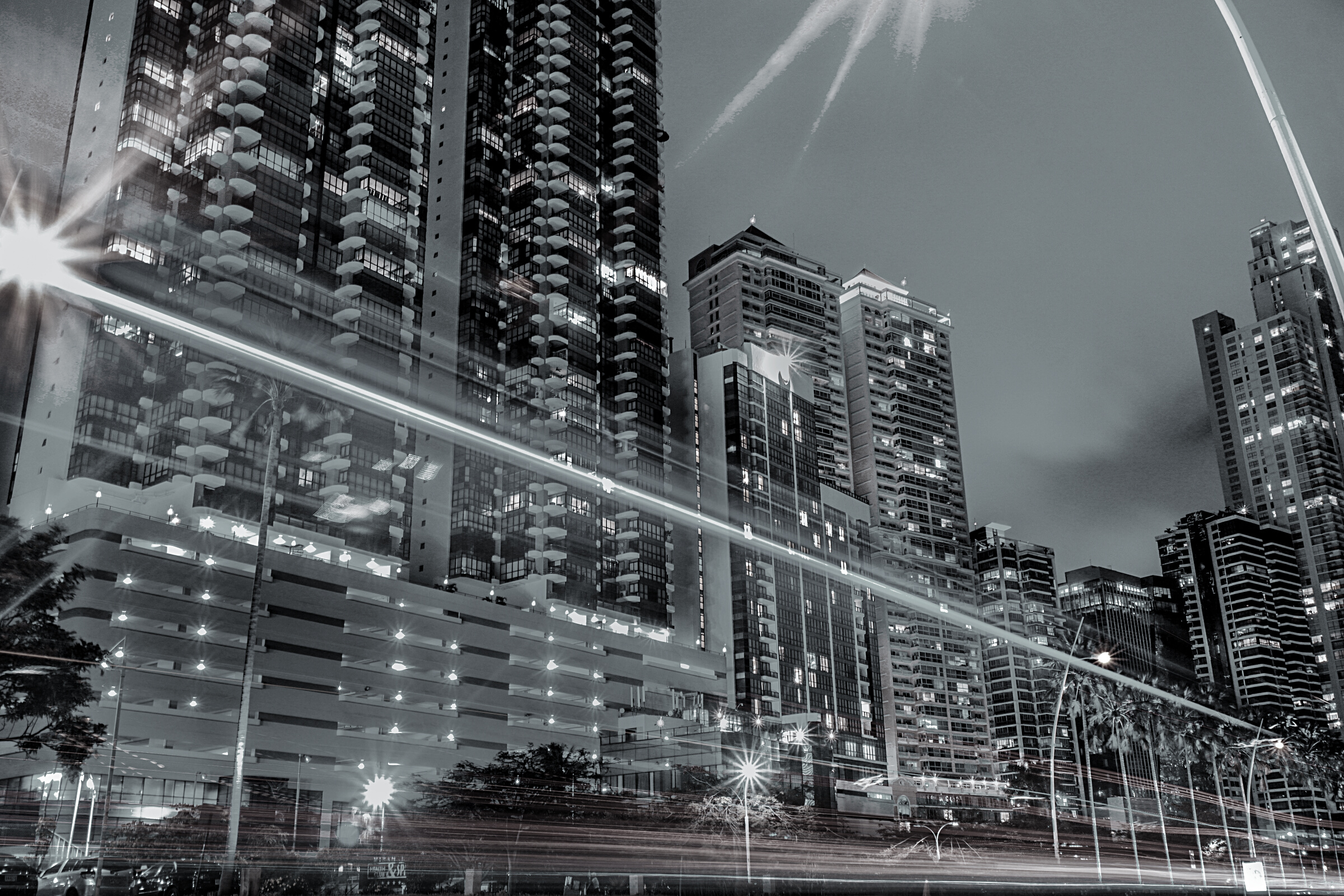 Infographic
Slide Report
40
Presentations are communication tools that can be used as demonstrations, lectures, speeches, reports, and more. It is mostly presented before an audience. 
Presentations are communication tools that can be used as demonstrations, lectures, speeches, reports, and more. It is mostly presented before an audience.
30
20
10
0
Item 1
Item 2
Item 3
Item 4
Item 5
ADD A MAIN POINT
ADD A MAIN POINT
ADD A MAIN POINT
ADD A MAIN POINT
Add a Timeline Page
Elaborate on the data you want to discuss
Elaborate on what you want to discuss.
Elaborate on what you want to discuss.
Elaborate on what you want to discuss.
Elaborate on what you want to discuss.
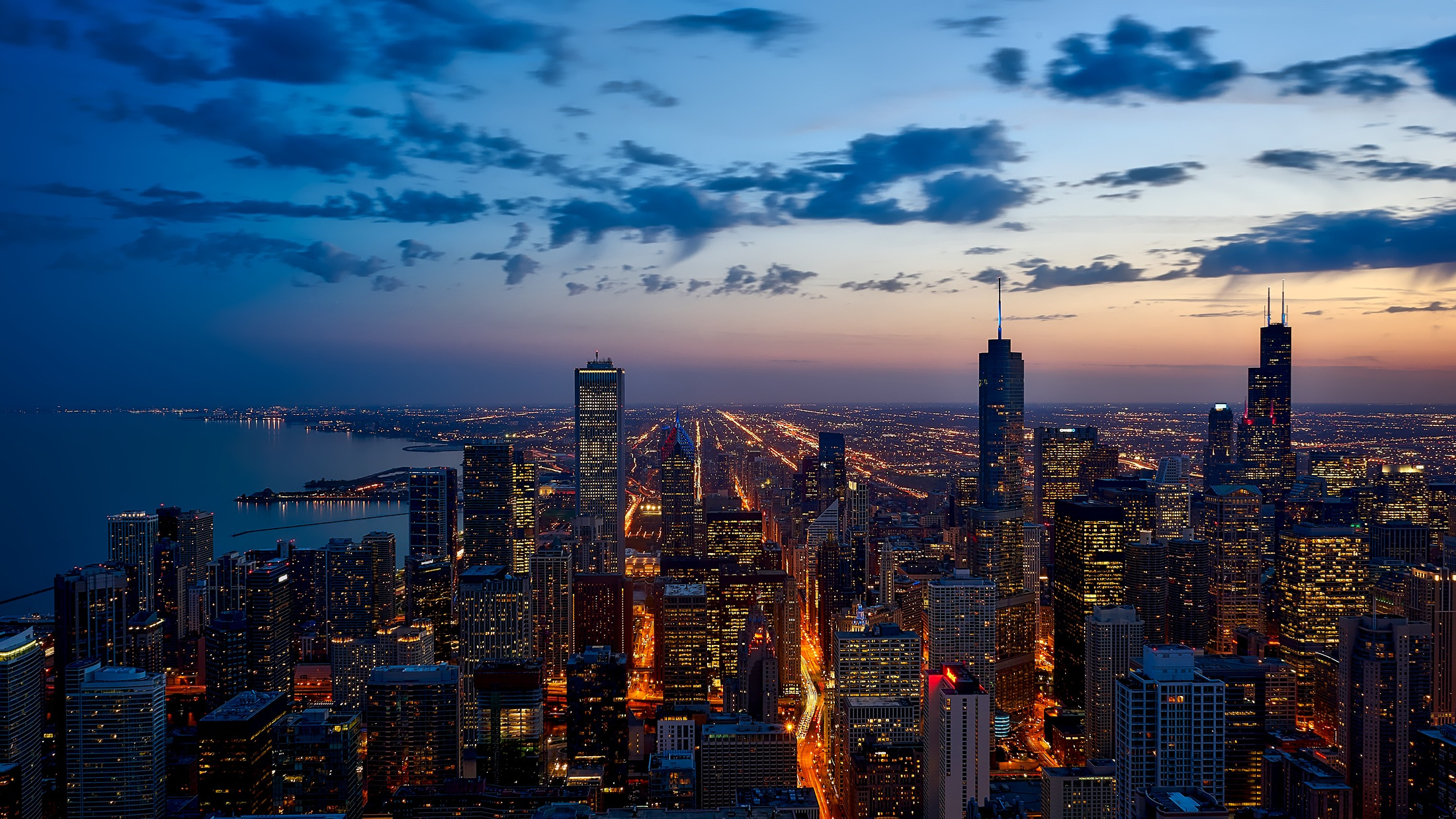 2 out of 5
Elaborate on the featured statistic.
95%
Elaborate on the featured statistic.
12 million
Elaborate on the featured statistic.
40
ELABORATE ON THE DATA YOU WANT TO DISCUSS.
ELABORATE ON THE DATA YOU WANT TO DISCUSS.
ELABORATE ON THE DATA YOU WANT TO DISCUSS.
ELABORATE ON THE DATA YOU WANT TO DISCUSS.
ELABORATE ON THE DATA YOU WANT TO DISCUSS.
30
Add an
Infographic Page
Female
50%
Male
50%
20
10
Elaborate on the data you want to discuss
0
S
M
T
W
TH
F
SA
80%
50%
Elaborate on the data you want to discuss
10%
Add a Team Members Page
Elaborate on what you want to discuss.
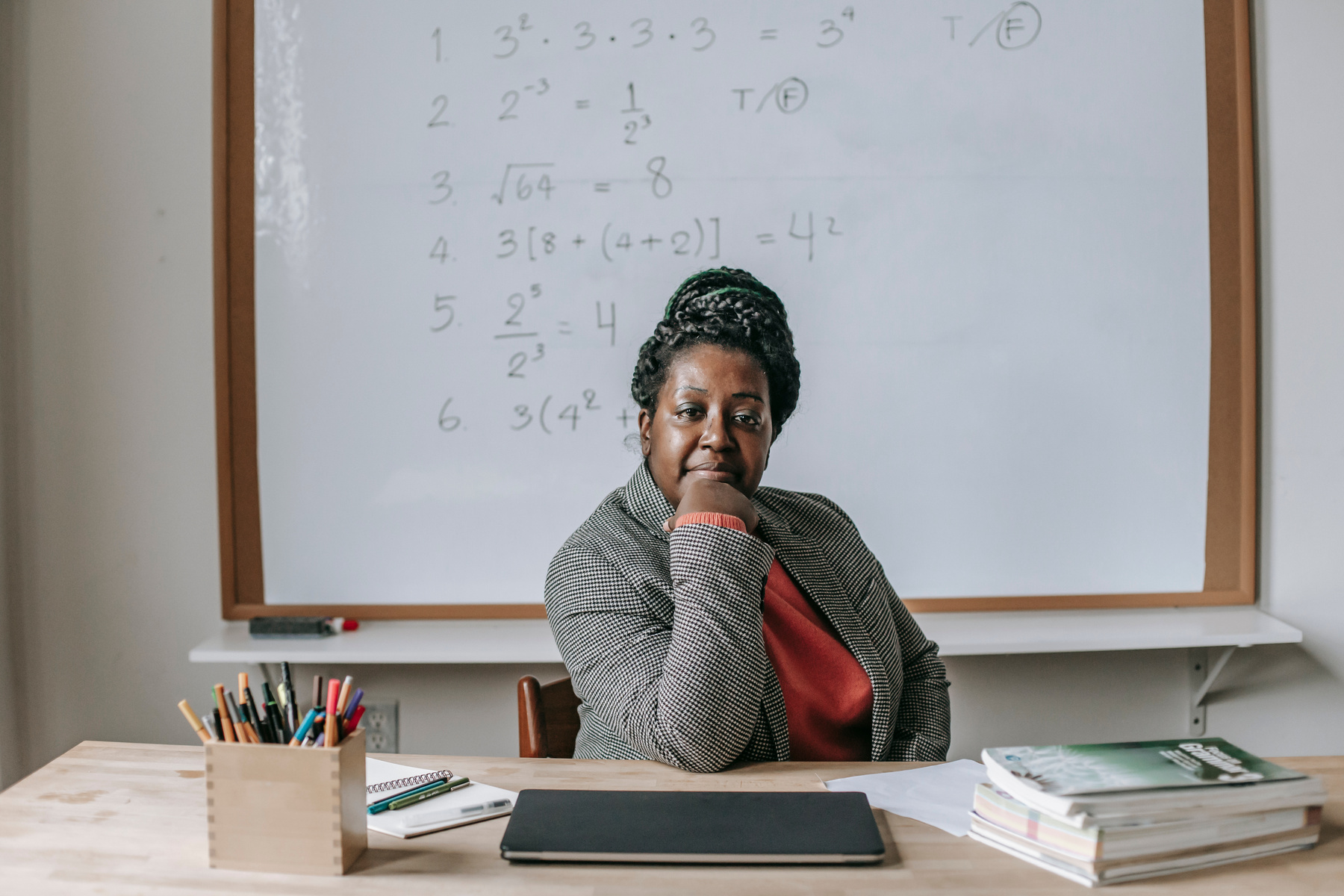 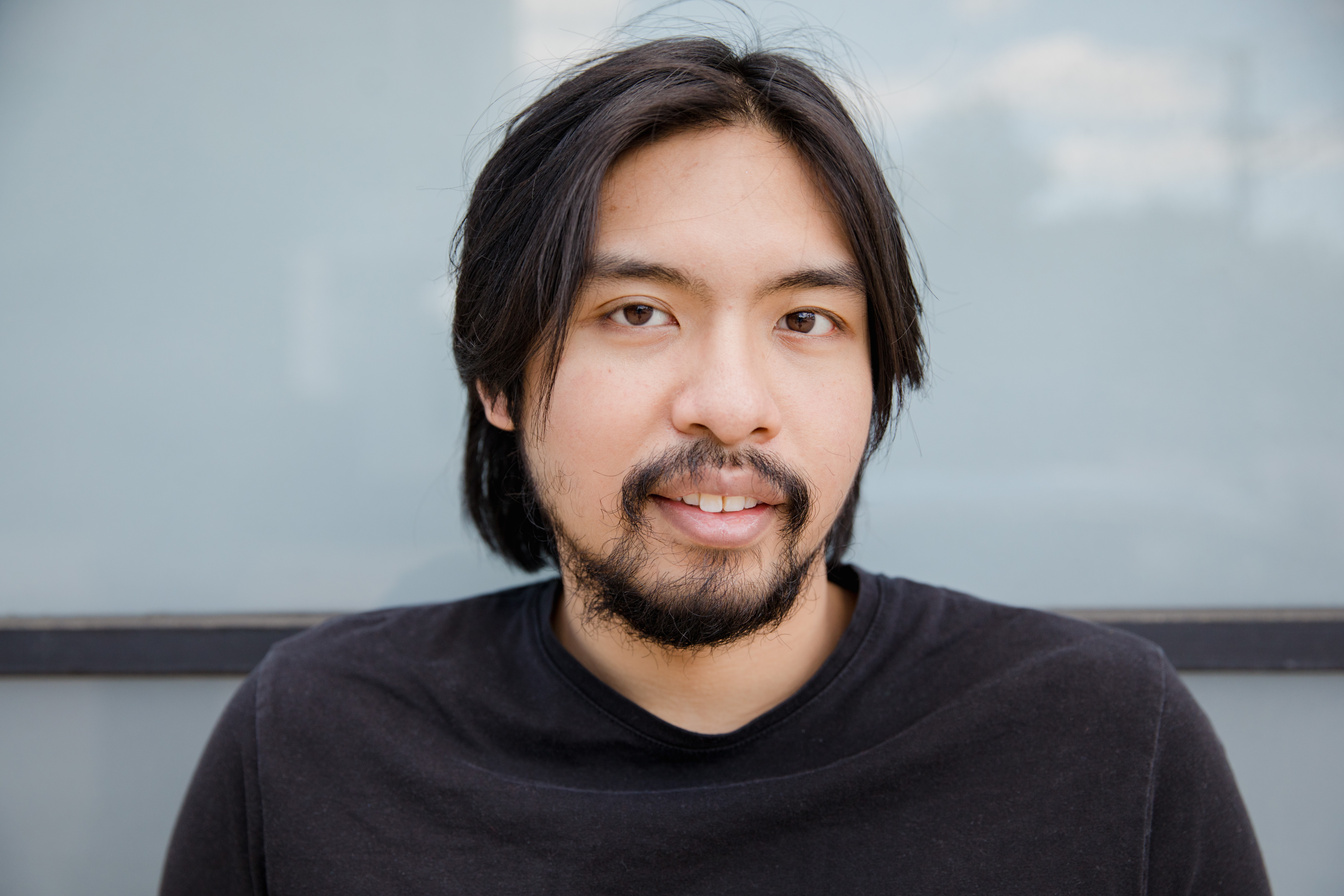 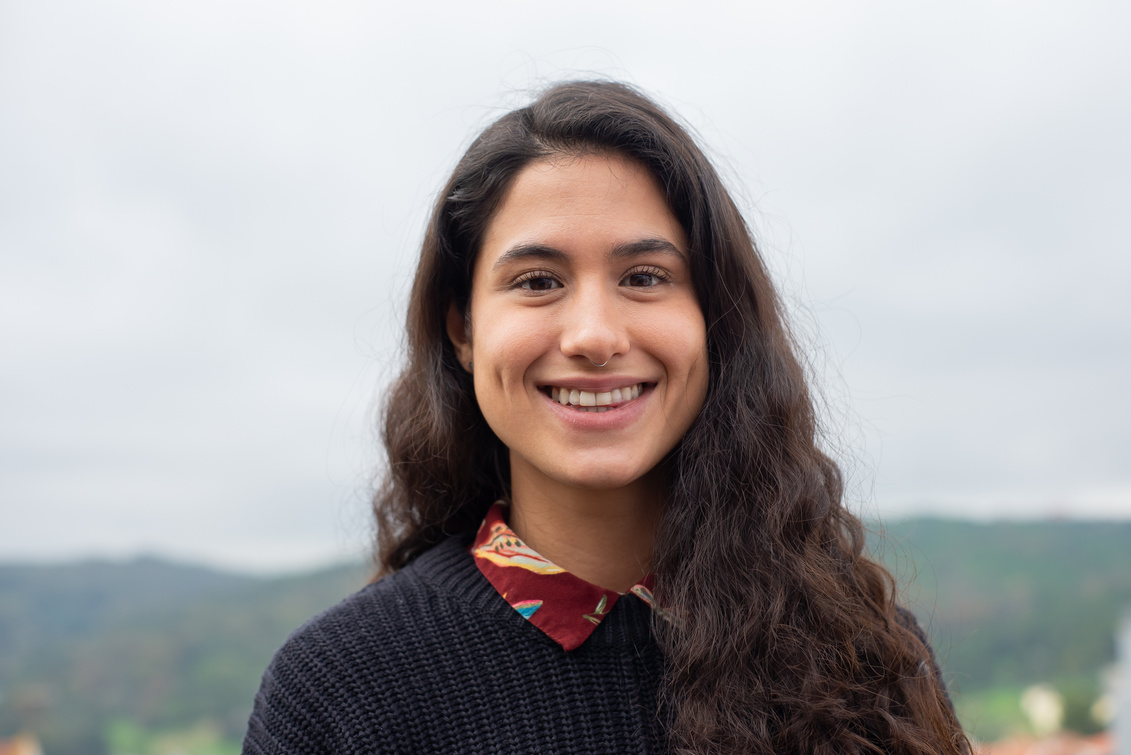 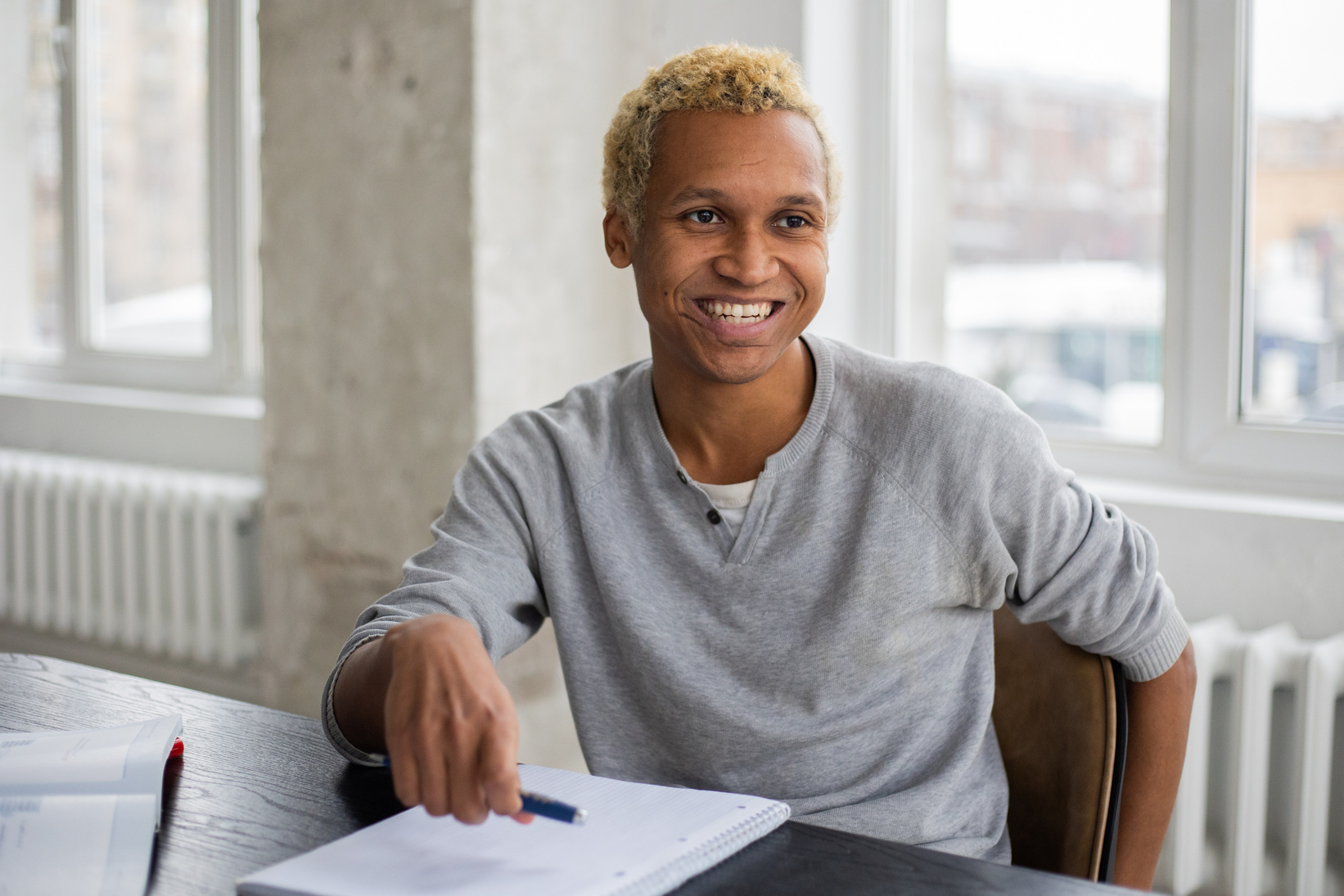 Name
Name
Name
Name
Title or Position
Title or Position
Title or Position
Title or Position
Name
Job Title
Name
Job Title
Name
Job Title
Name
Job Title
Name
Job Title
Name
Job Title
Name
Job Title
Add a Chart Page
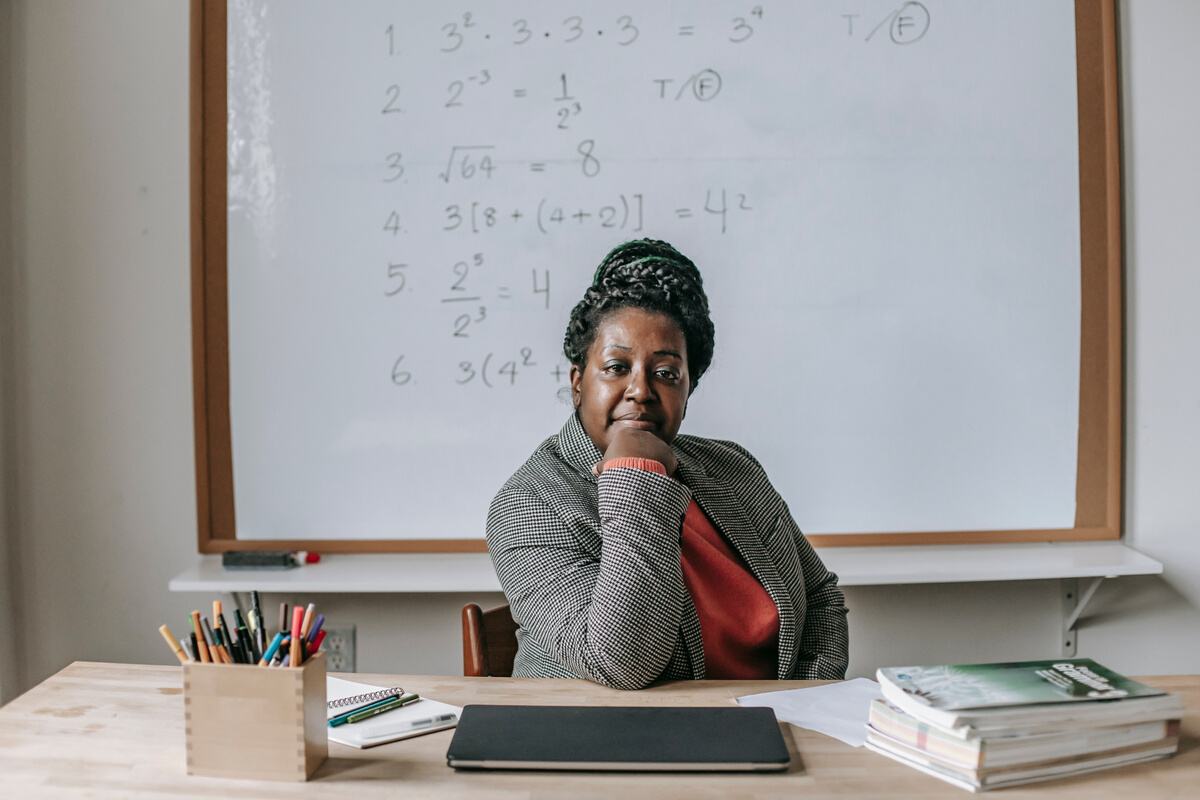 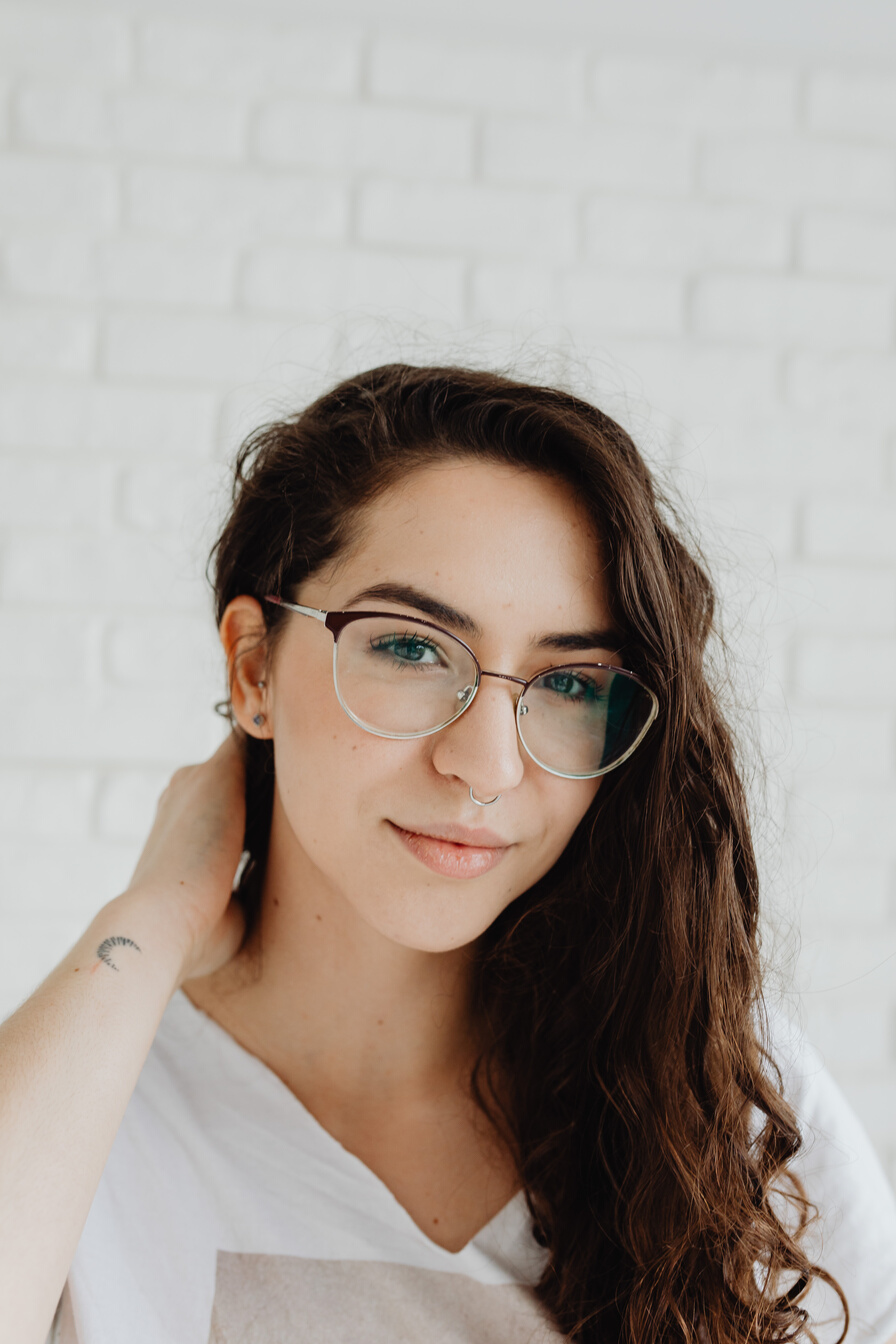 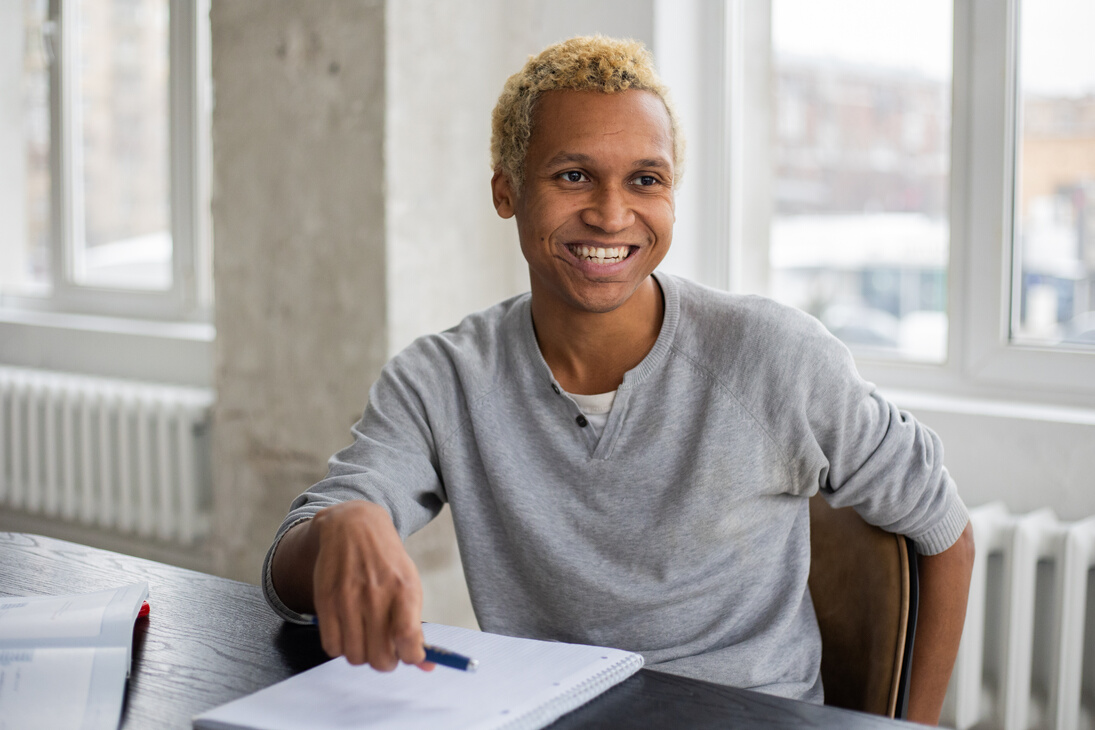 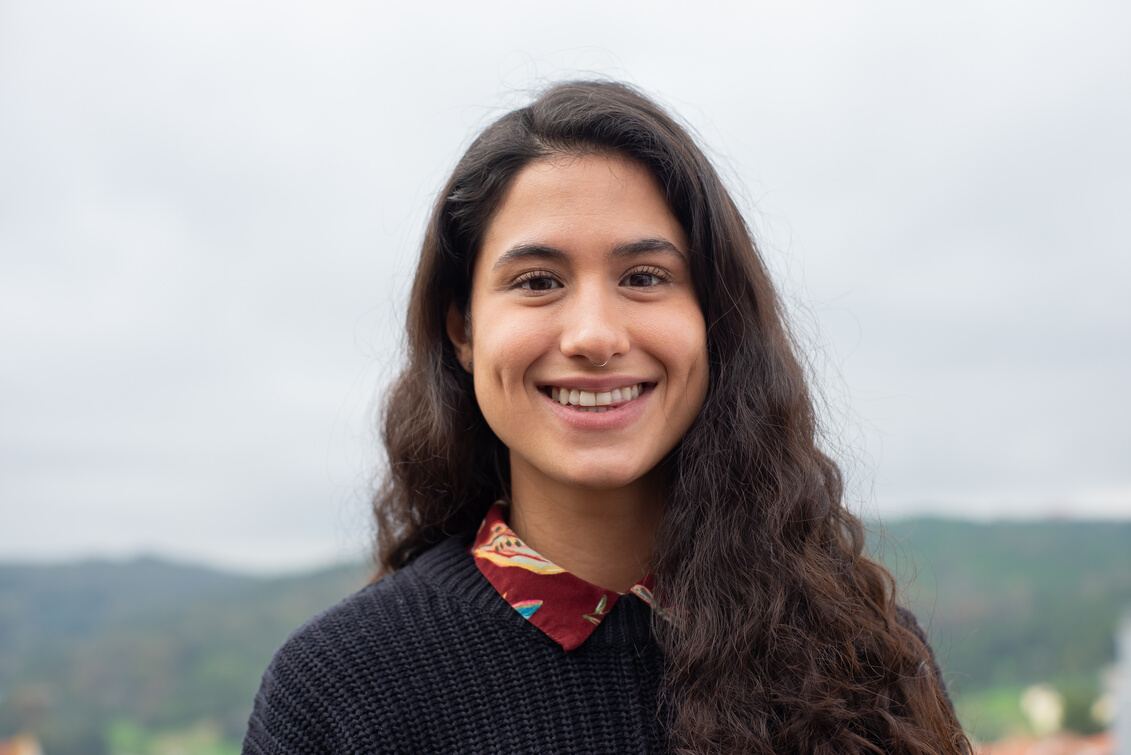 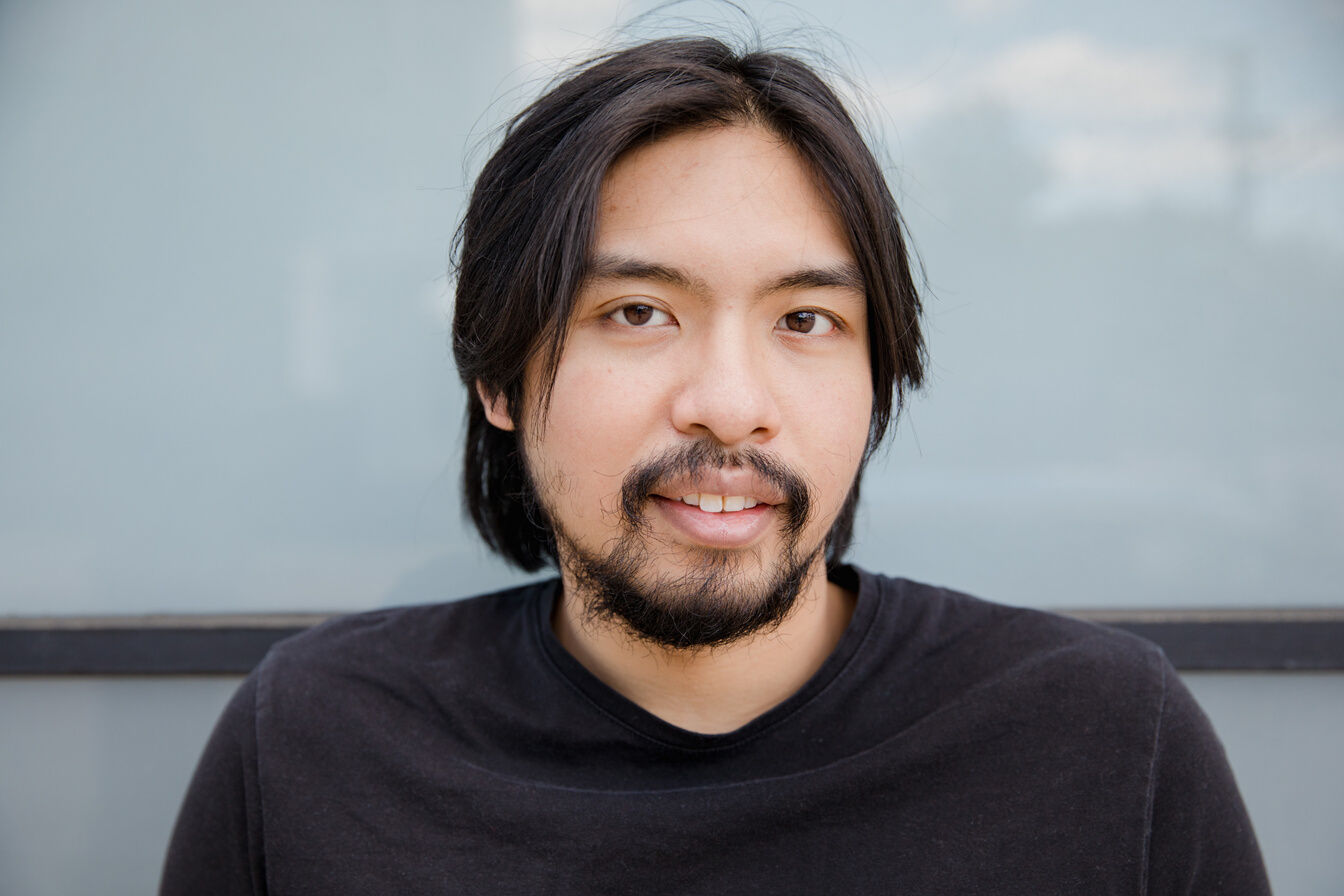 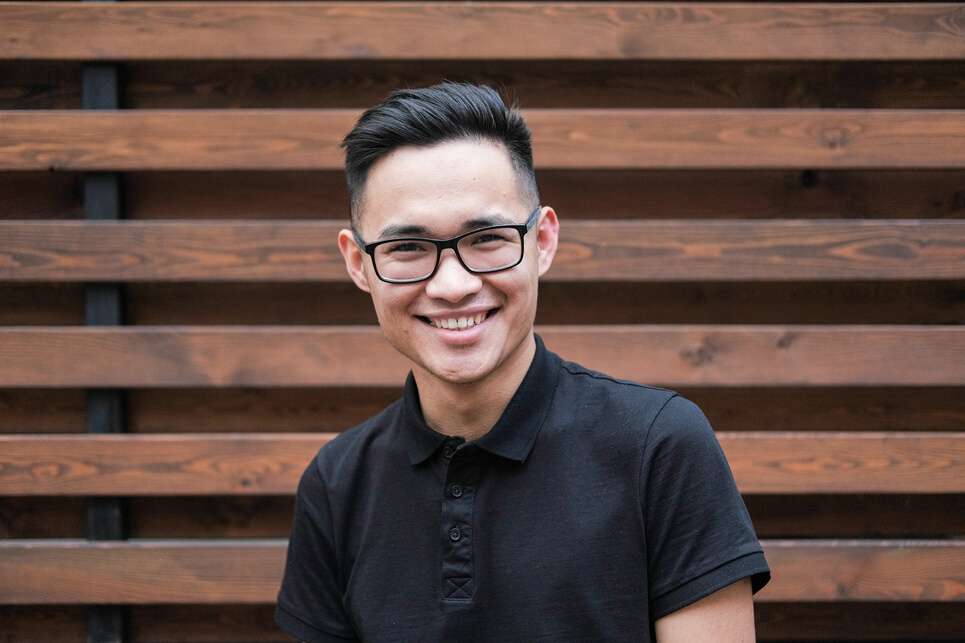 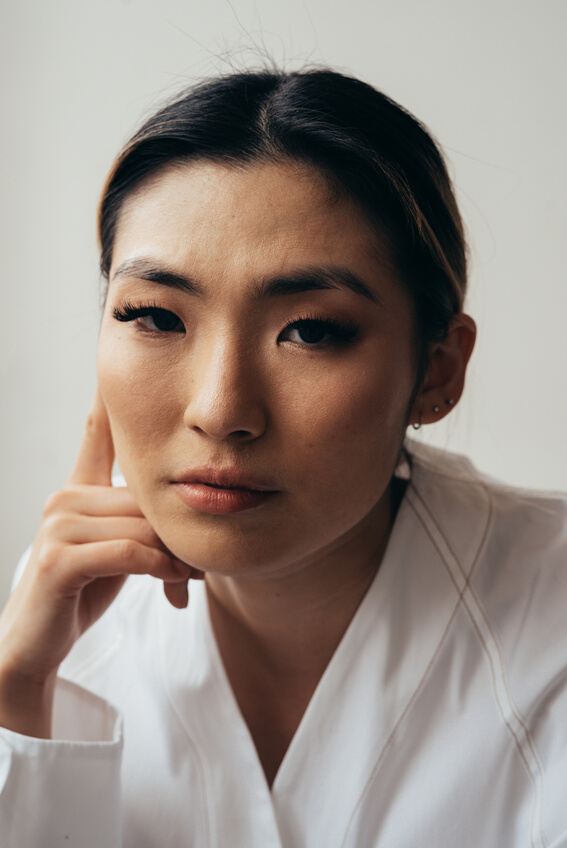 Scenario 1
Scenario 2
Scenario 3
Scenario 4
Series 1
Series 2
Series 3
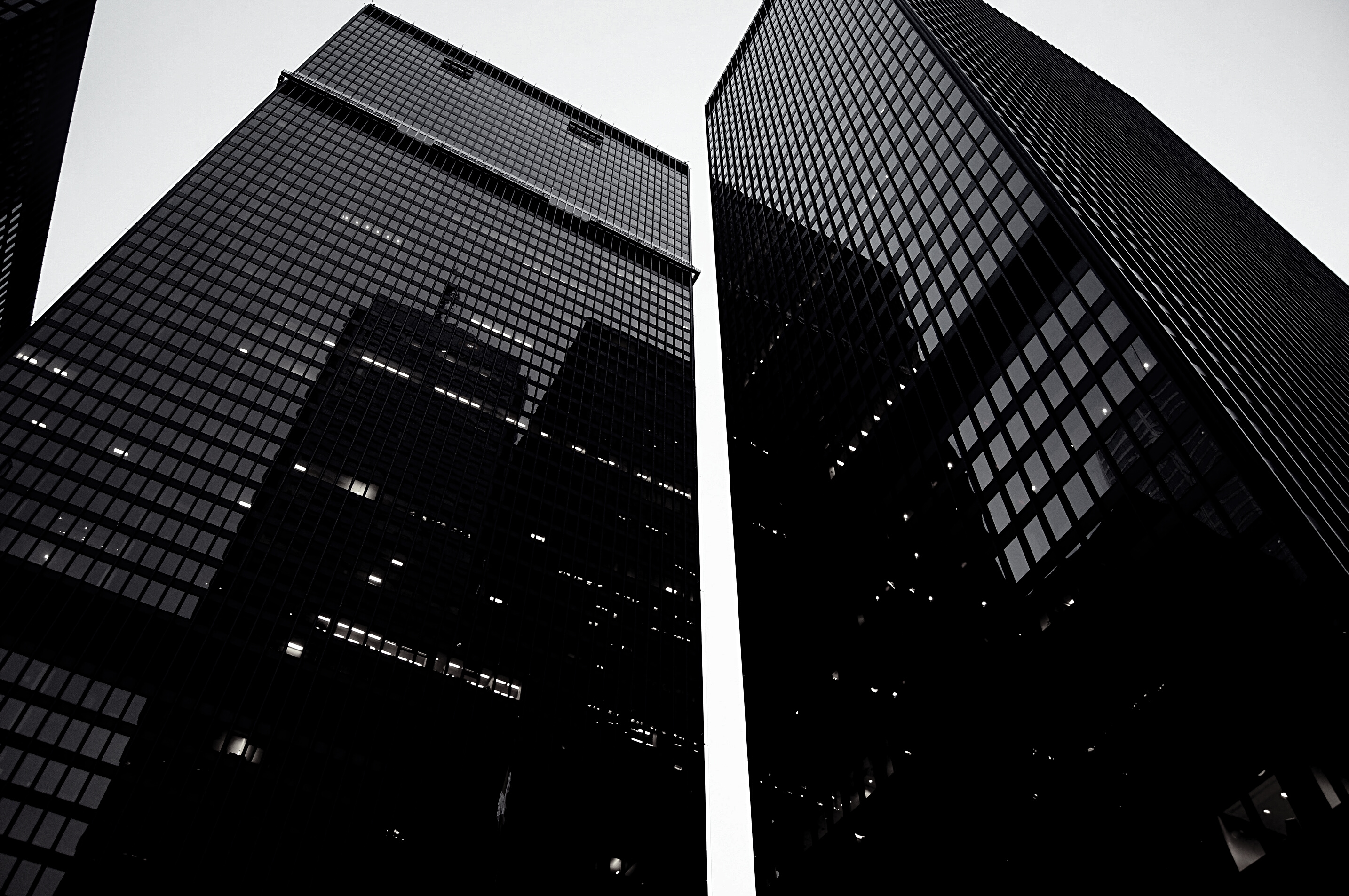 Presentations are communication tools that can be used as demonstrations.
Presentations are communication tools that can be used as demonstrations.
Presentations are communication tools that can be used as demonstrations.
Presentations are communication tools that can be used as demonstrations.
Infographic
Slide Report
Item 1
Item 2
Item 3
Item 4
0
10
20
30
BUSINESS AND CORPORATE
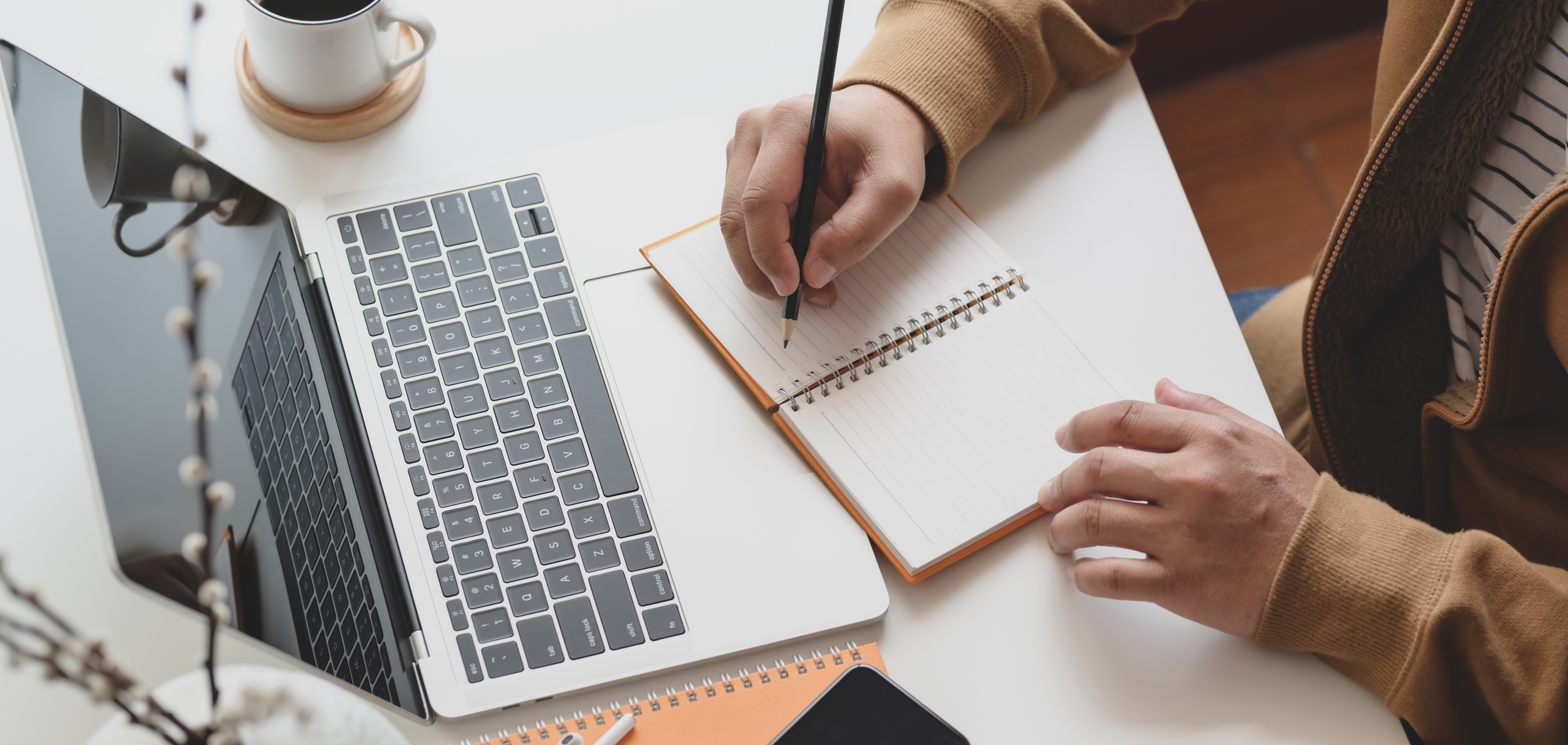 thanks for
watching
Presentations are communication tools that can be used as demonstrations, lectures, speeches, reports, and more. It is mostly presented before an audience.
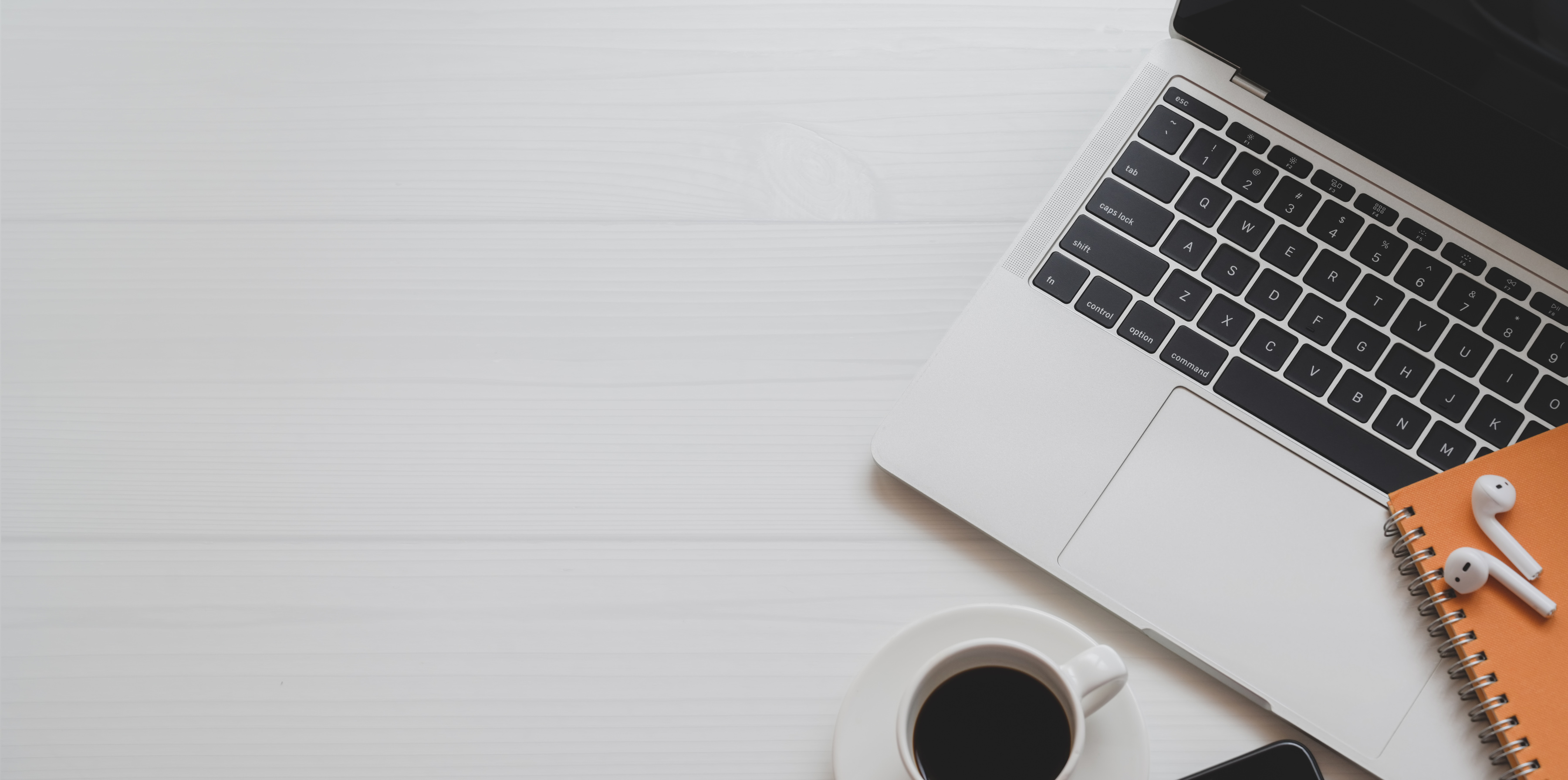 Credits
THIS PRESENTATION TEMPLATE 
IS FOR EVERYONE TO USE THANKS 
TO THE FOLLOWING:
SlidesCarnival for the presentation template
Pexels for the photos
HAPPY DESIGNING!
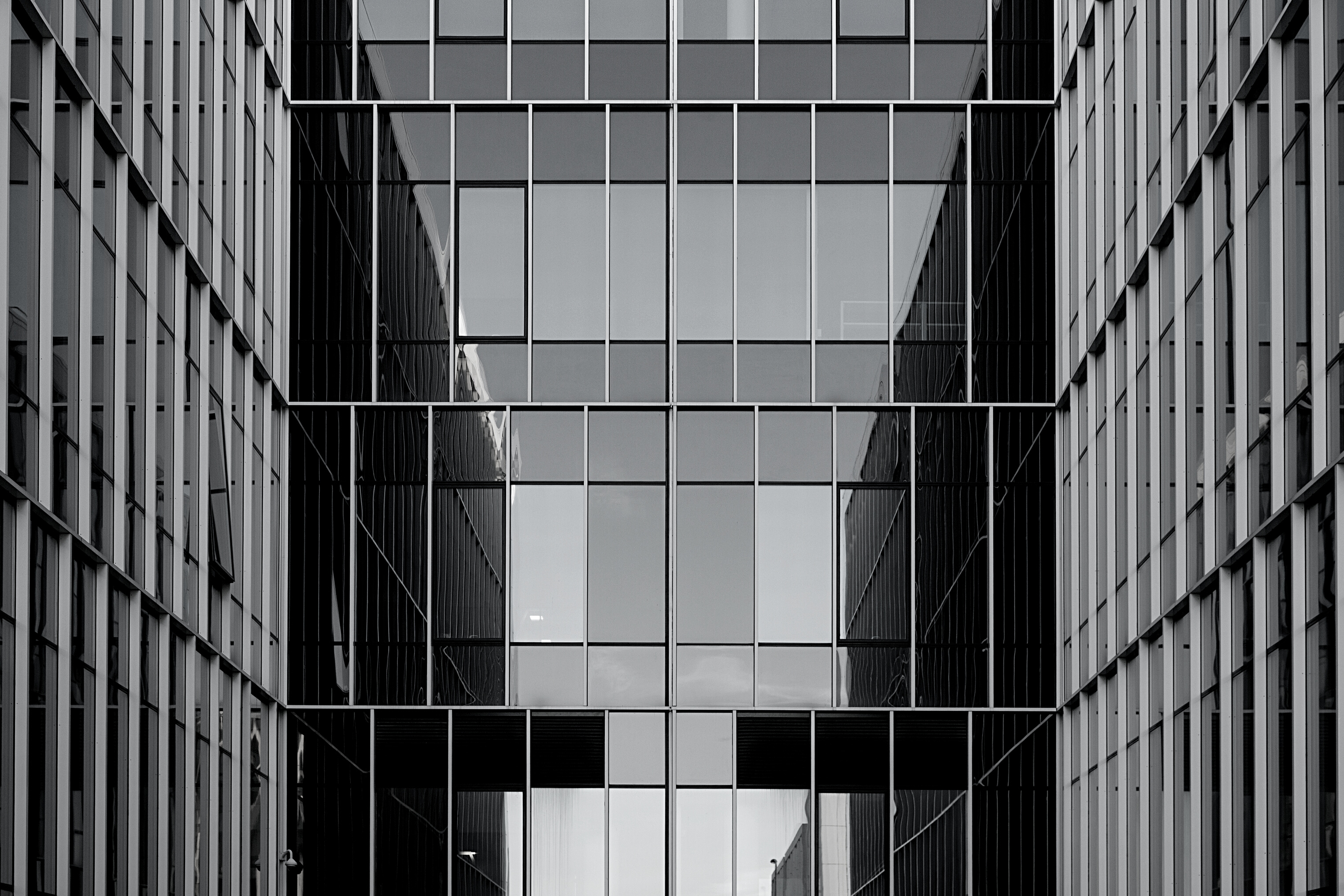 Fonts In this Presentation
THIS PRESENTATION TEMPLATE USES THE FOLLOWING FONTS:
Titles: Open Sans Bold
Headers: Loto
Body Copy: Noto Sans
You can find these fonts online too.
Happy designing!
Icons
Resource  Page
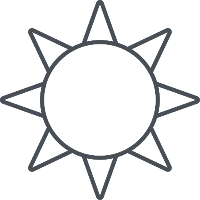 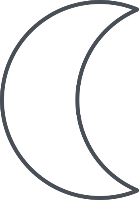 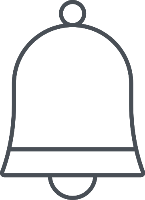 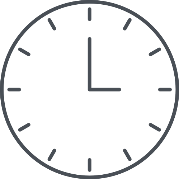 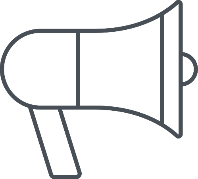 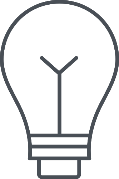 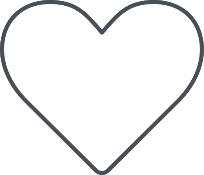 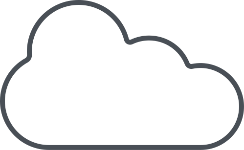 Use these design resources in your Canva Presentation. Happy designing! 

Don't forget to delete this page before presenting.
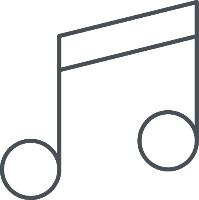 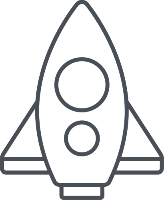 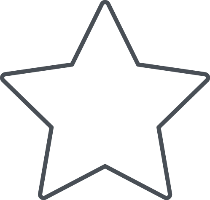 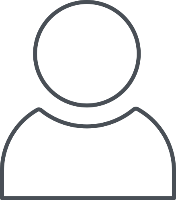 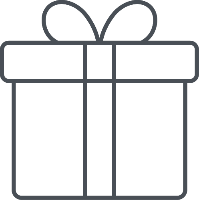 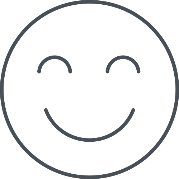 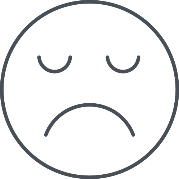 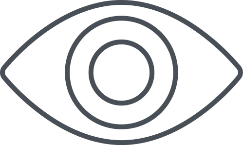 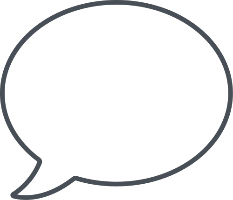 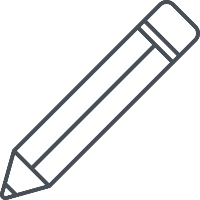 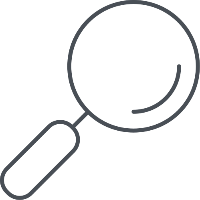 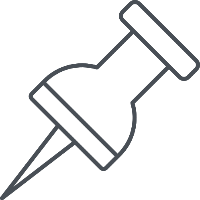 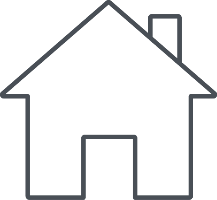 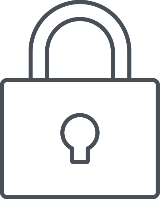 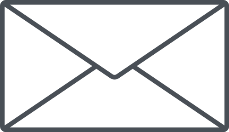 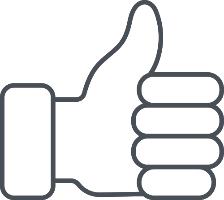 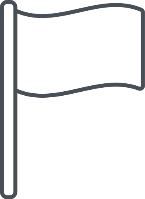 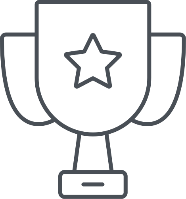 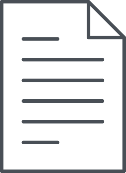 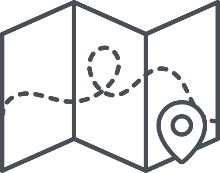 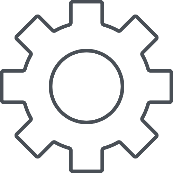 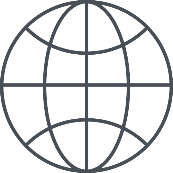 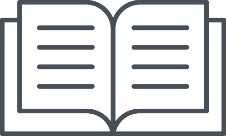 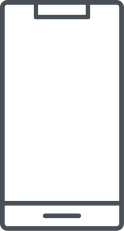 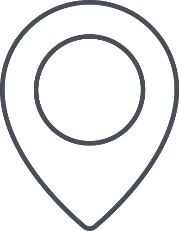 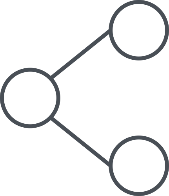 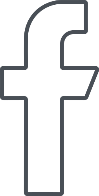 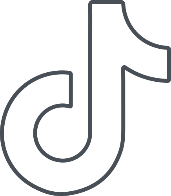 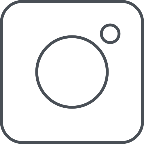 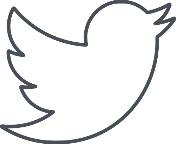 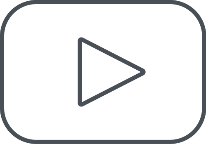 For PowerPoint, Google Slides, and Canva
100% free for personal or commercial use
Ready to use, professional, and customizable
Blow your audience away with attractive visuals
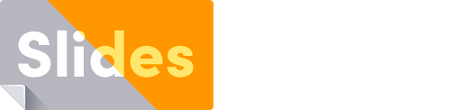 Free templates for all your presentation needs